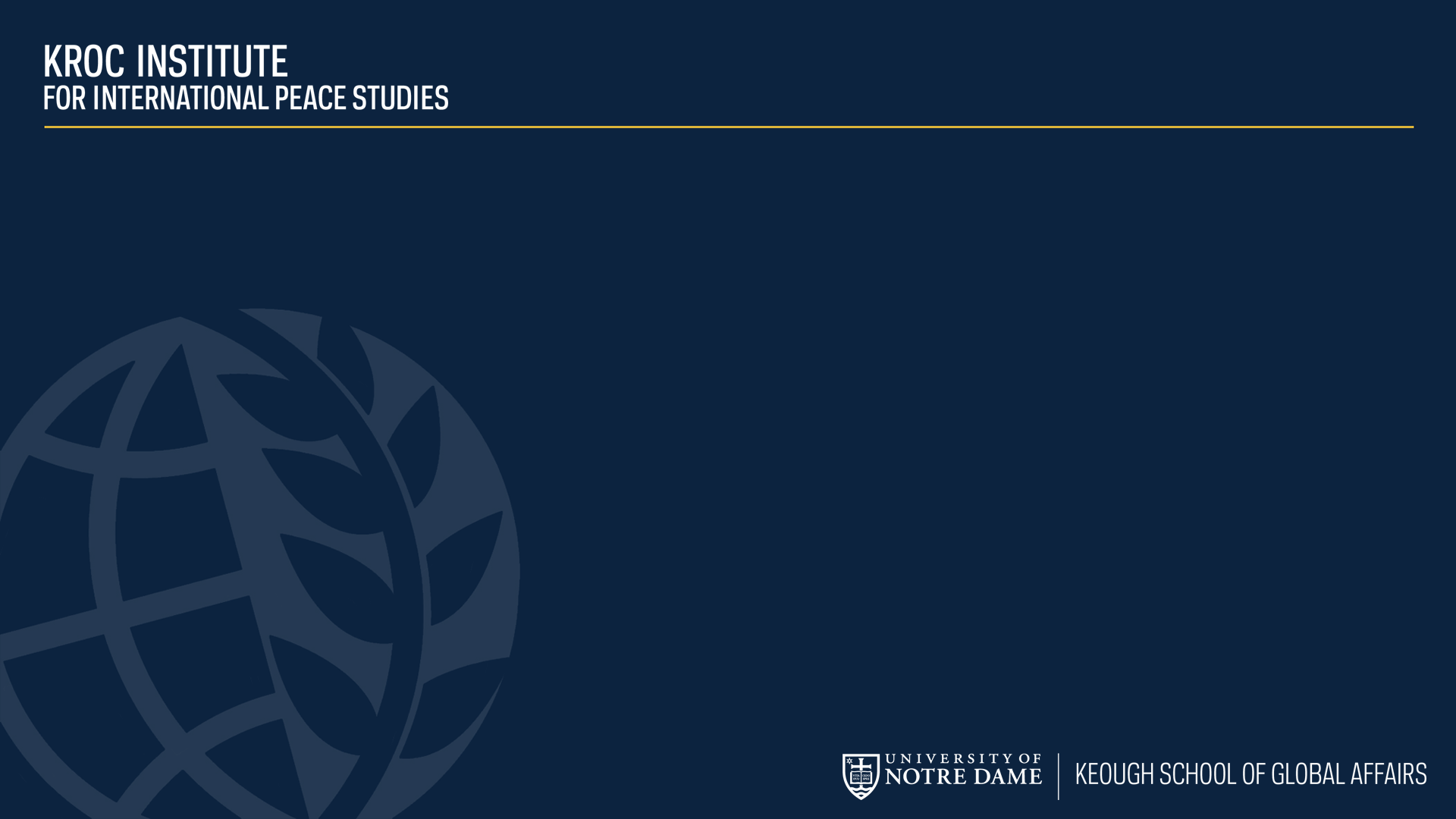 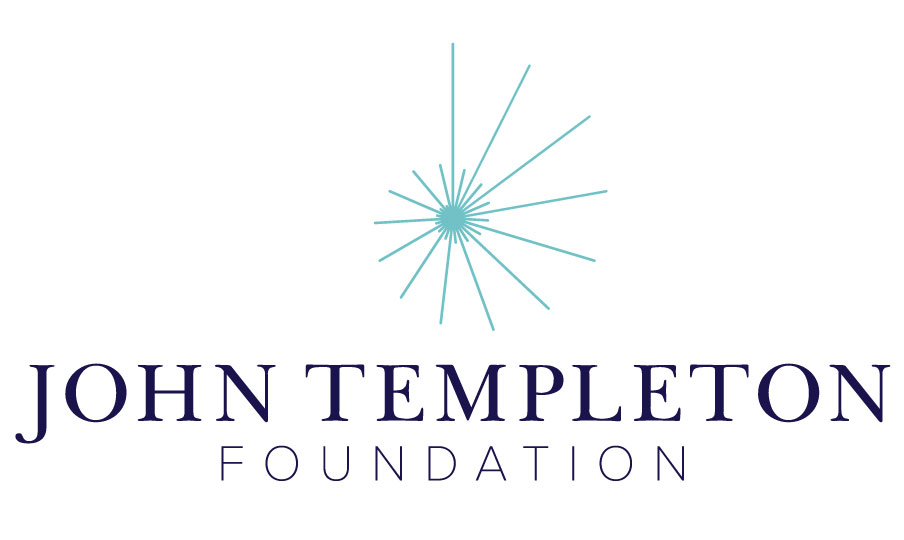 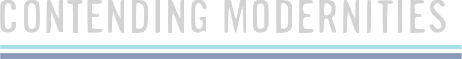 3.1 Introduction
Madrasa Discourses
Module 3: Scientific and Theological Worldviews
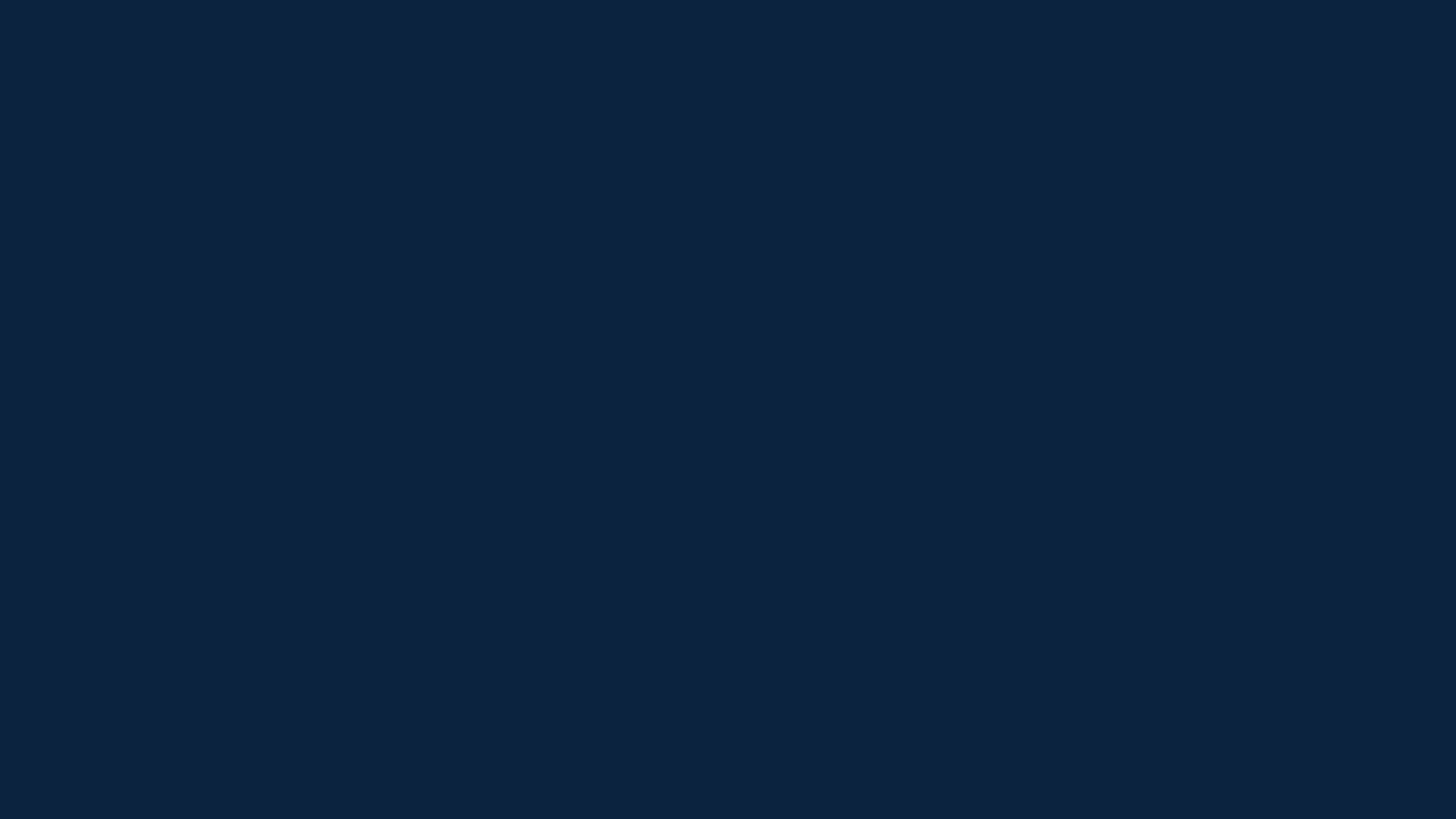 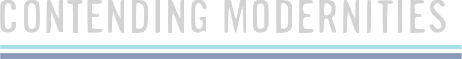 3.1 Summary
This section presents an introduction to the material in the remainder of this module. It provides an overview of the topics to be covered in the history and philosophy of science and the importance of scientific literacy. Science can both demystify aspects of nature that were previously thought to be miraculous, yet it also possesses the ability to inspire awe and wonder in the world of nature as consisting of signs of God. The history, philosophy, and sociology of science, it should be remembered, are distinct from “science”. The former disciplines help us think about science without necessarily having or applying the specialized knowledge and skills of scientists.
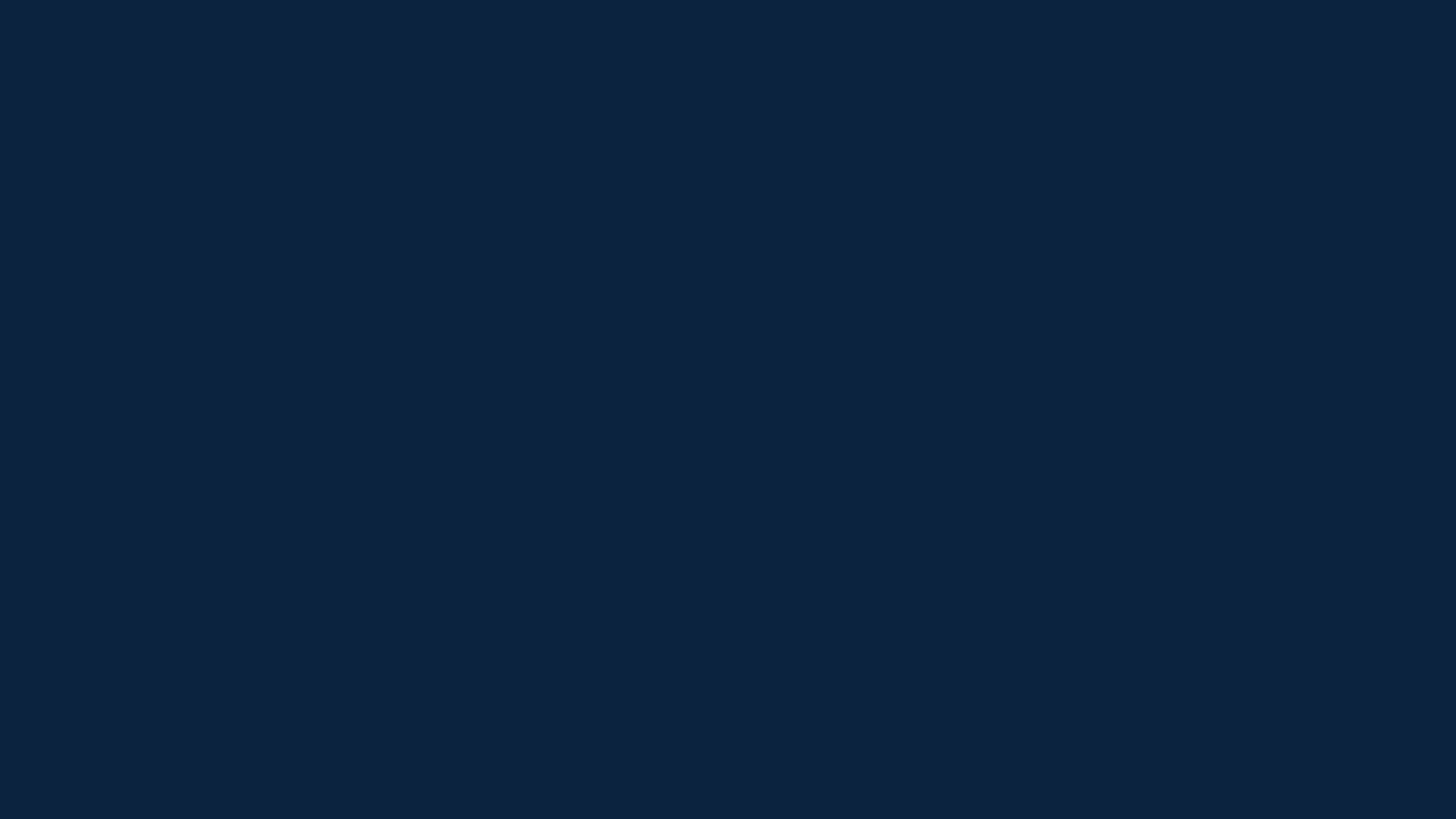 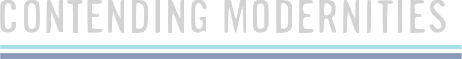 3.1 Big Questions
What makes adults different from children when it comes to curiosity and wonder?
What are the main questions in the philosophy of science?
What are the main questions in the history of science?
How should conflict between theology and science be addressed?